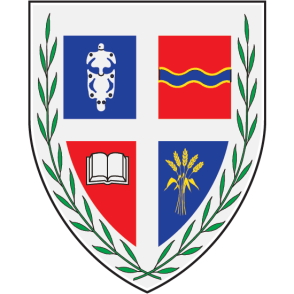 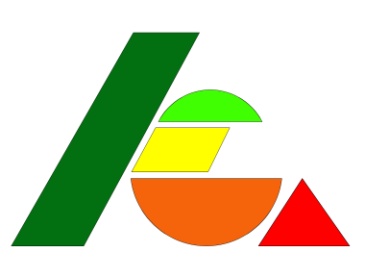 Kancelarija za enrgetski menadžment opštine Vrbas
Funkcionisanje energetskog menadženta na primeru opštine Vrbas
Dani energetike 29.10.2013. Novi Sad
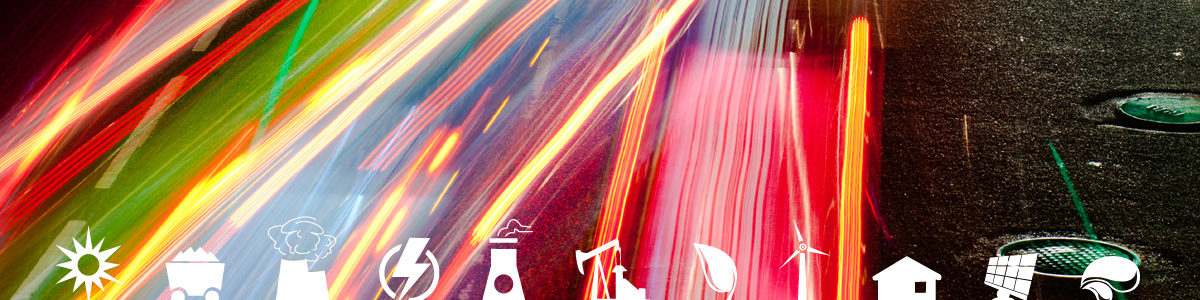 Sistemsko rešenje problema ’’Energetskog haosa’’
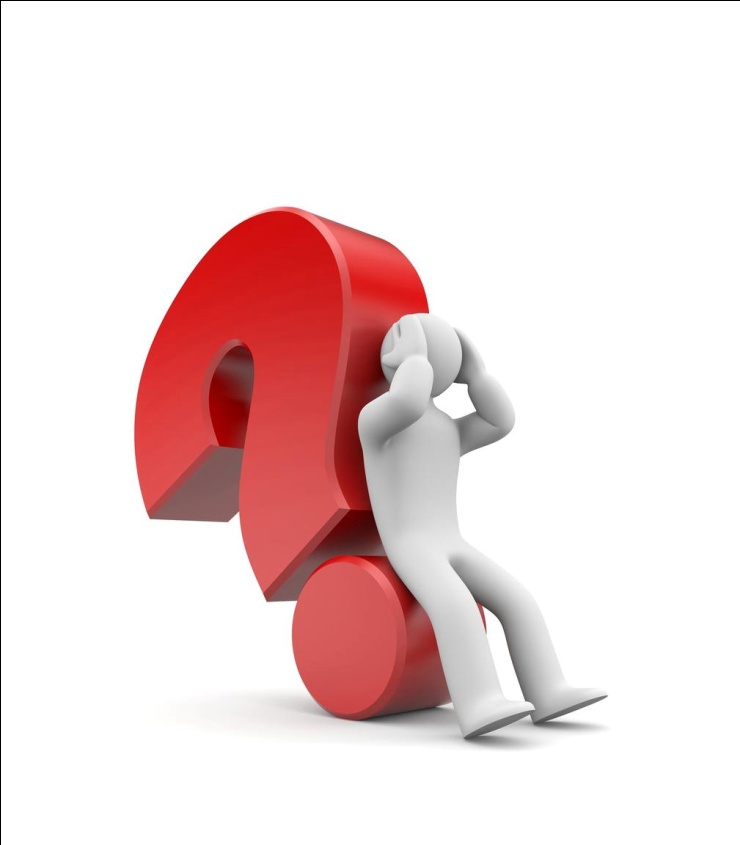 Neuređeno stanje u energetskom sektoru

Gde trošimo energiju?
Kako trošimo enregiju?
Koje energente trošimo?
Koliko energije potrošimo?
Ko je zadužen za šta?
Ko planira? Ko realizuje? Ko proverava ? Ko vrši popravke -korekcije?.....

Sistemsko rešenje
Stategija razvoja opštine Vrbas 2010-2015
Ključni momenat -učešće opštine Vrbas u projektu Exchange 3
 ( ‘’Uspostavljanje sistema upravljanja energijom na nivou opštine u cilju povećanja energetske efikasnosti’’)
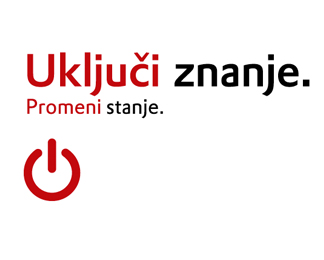 Obuka za ESCO ugovaranje iz ušteda Berlinska agencija za energetiku
Obuka za energetske menadžere Institut za energetsku efikasnost ‘’Jožef Pehan’’ Ljubljana
Obuka za TÜV energetske auditore
Obuka za Project management po PMI
Obuka za Bussines proces management
Obuka za licencirane inžinjere za energetsku efikasnost u zgradarstvu - 381
Ovlašćena organizacija za izdavanje energetskih pasoša
Obuka ‘’Promocija očuvanja energije u komercijalnom i stambenom sektoru’’ – JICA
Obuke za ISO 50001
Osnivanje kancelarije za energetski menadžment opštine Vrbas
Opštinsko veće Opštine Vrbas na sednici održanoj 19.aprila 2011. godine je donelo zaključak da se poslovi iz oblasti energetske efikasnosti poveravaju JP’’Direkcija za izgradnju’’ Vrbas,
 Predsednik Opštine Vrbas je dana 07.07.2011. doneo rešenje o osnivanju Kancelarije za energetski menadžment u cilju sprovođenja aktivnosti proisteklih iz Ugovora /CRIS n0 260-99 potpisanog sa delegacijom Evropske unije u Srbiji 01.04.2011. godine u okviru Projekta ‘’Uspostavljanje sistema za upravljanje energijom na nivou opštine u cilju povećanja energetske efikasnosti’’.
Kancelarija za energetski menadžment opštine Vrbas posluje u okviru JP ‘’Direkcija za izgradnju’’ Vrbas
Izgradnja sistema energetskog menadžmenta
Energeski auditi javnih zgrada i izrada katastra javne rasvete

Obuke za ključne učesnike u sistemu
       -  rukovodioci javnih objekata
       -  radnici na održavanju postrojenja
       -  finasijski radnici

Informacioni sistem za energetski menadžment
Energetski auditi
Opšti podaci o objektu
Građevinski podaci
Podaci o kgh sistemima
Podaci o prozorimaa i vratima na objektu
Podaci o toplotnom izvoru i grejnim telima
Spisak električnih uređaja 
Spisak izvora svetlosti
Podaci o STV
.....
Svi podaci su prikupljani kako bi se za svaki objekat mogao uraditi elaborat energetske efikasnosti a i ujedno da budu spremni za ulazak u pool objekata za eventualni ESCO
Informacioni sistem za energetski menadžment - ISEM
ISEM je računarski program kojem se može pristupiti putem interneta i omogućava skladištenje i pristup informacijama o potrošnji energije i vode u svim objektima koji su obuhvaćeni sistemom.
ISEM nam omogućava:
Kontinualno ažuriranje i održavanje baze podataka o pojedinim objektima
Kontinualno unošenje i nadzor nad podacima o potrošnji svih vrsta energenata i vode
Obradu i analizu prikupljenih podataka
Uvođenjem ISEM-a u organizacionu strukturu jedinica lokalne samouprave omogućava se:
rano otkrivanje nepotrebnog rasipanja energije
informaciona osnova za donošenje odluka
pregled i analiza dosadašnjih operativnih podataka
identifikovanje, priprema i izvršavanje projekata poboljšanja energetske efikasnosti
precizno definisanje pokazatelja potrošnje, efikasnosti i uspešnosti
podrška budžetiranju
Prikupljeni podaci o potrošnji energenata i vode za sve javne objekte i javnu rasvetu za 2009, 2010, 2011, 2012, 2013 godinu
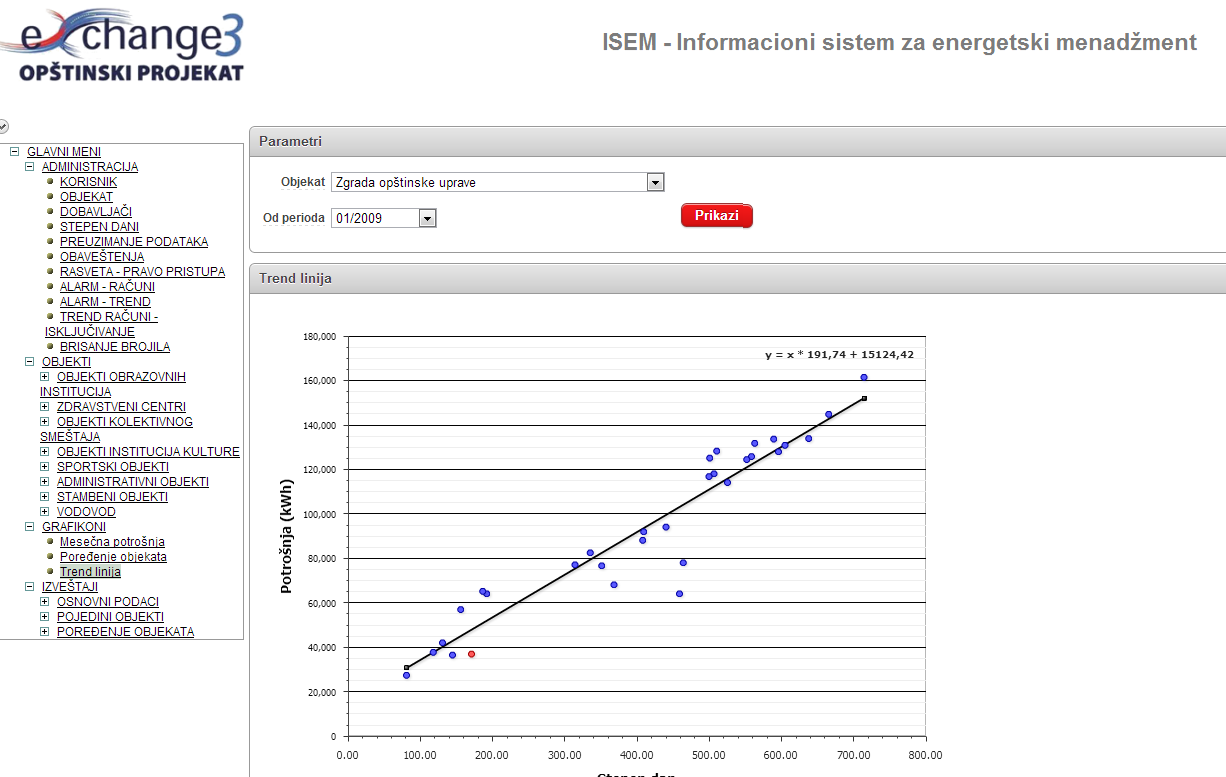 ISEM trenutno obuhvata 80 javnih objekata i javnu rasvetu na teritoriji opštine Vrbas
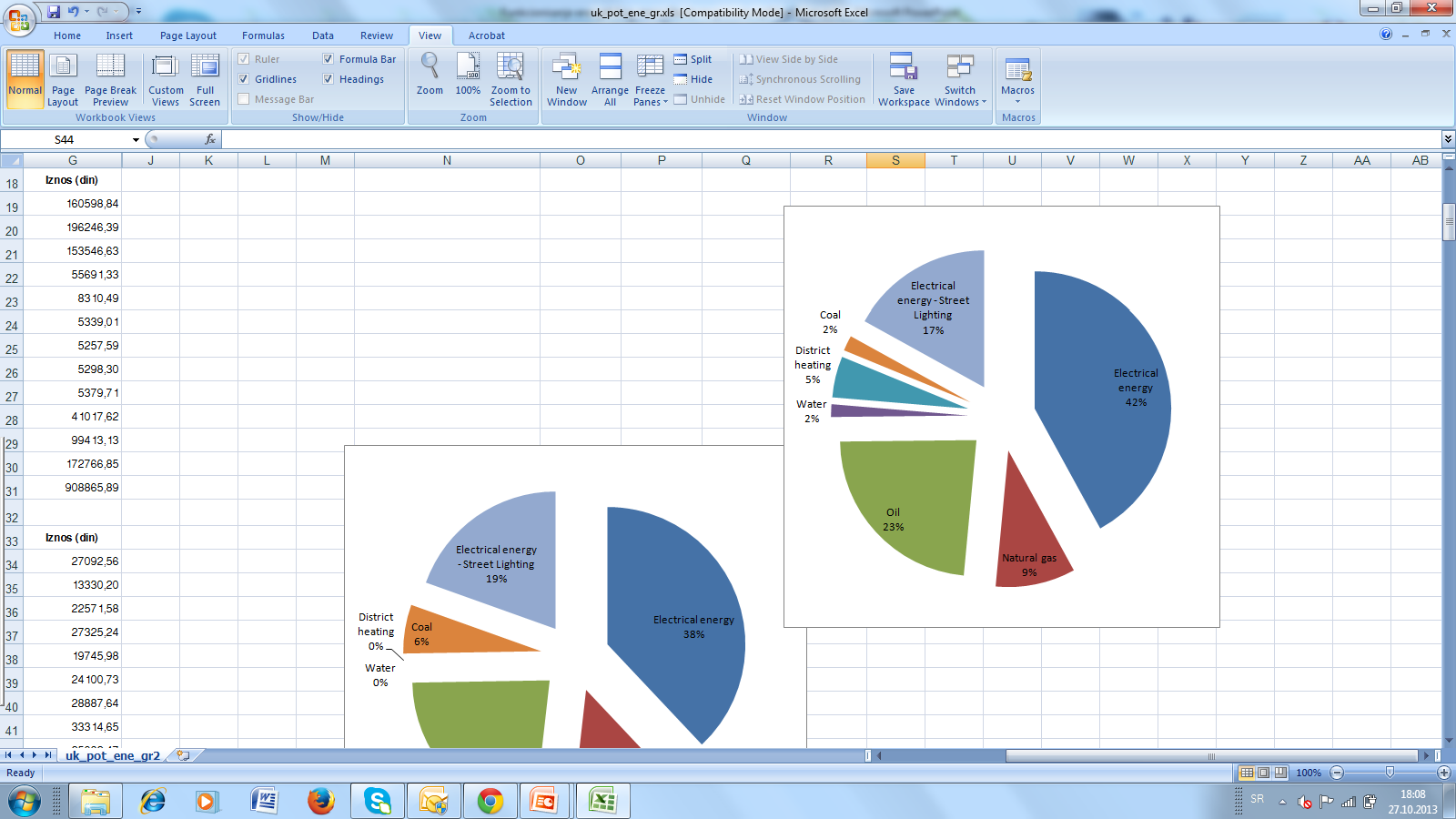 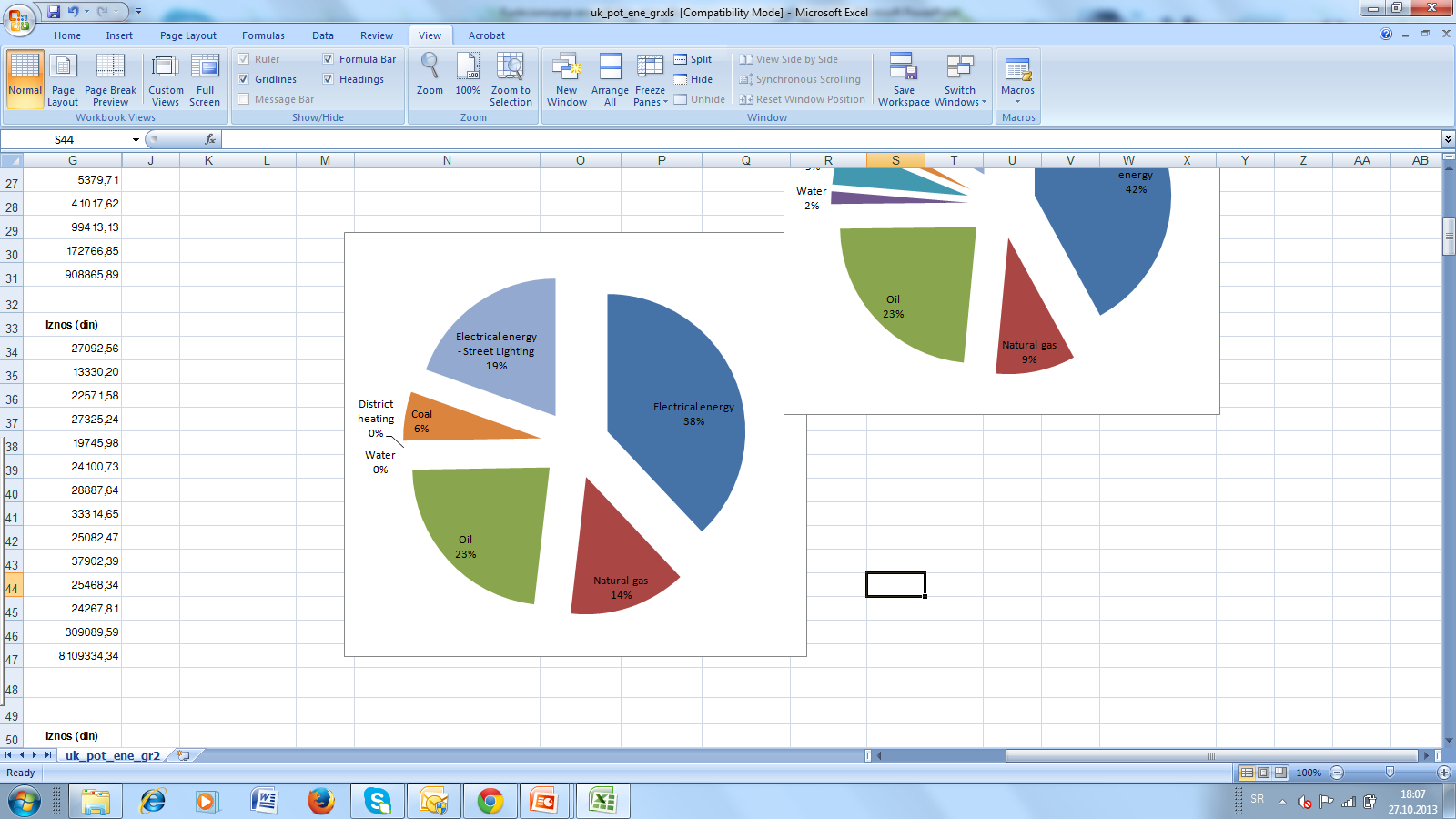 Ukupna potrošnja energije u 2012 godinu je 19.608.281,92 kwh
Ukupna troškovi za  energiju u 2012 godini iznose 139.662.608,02 din
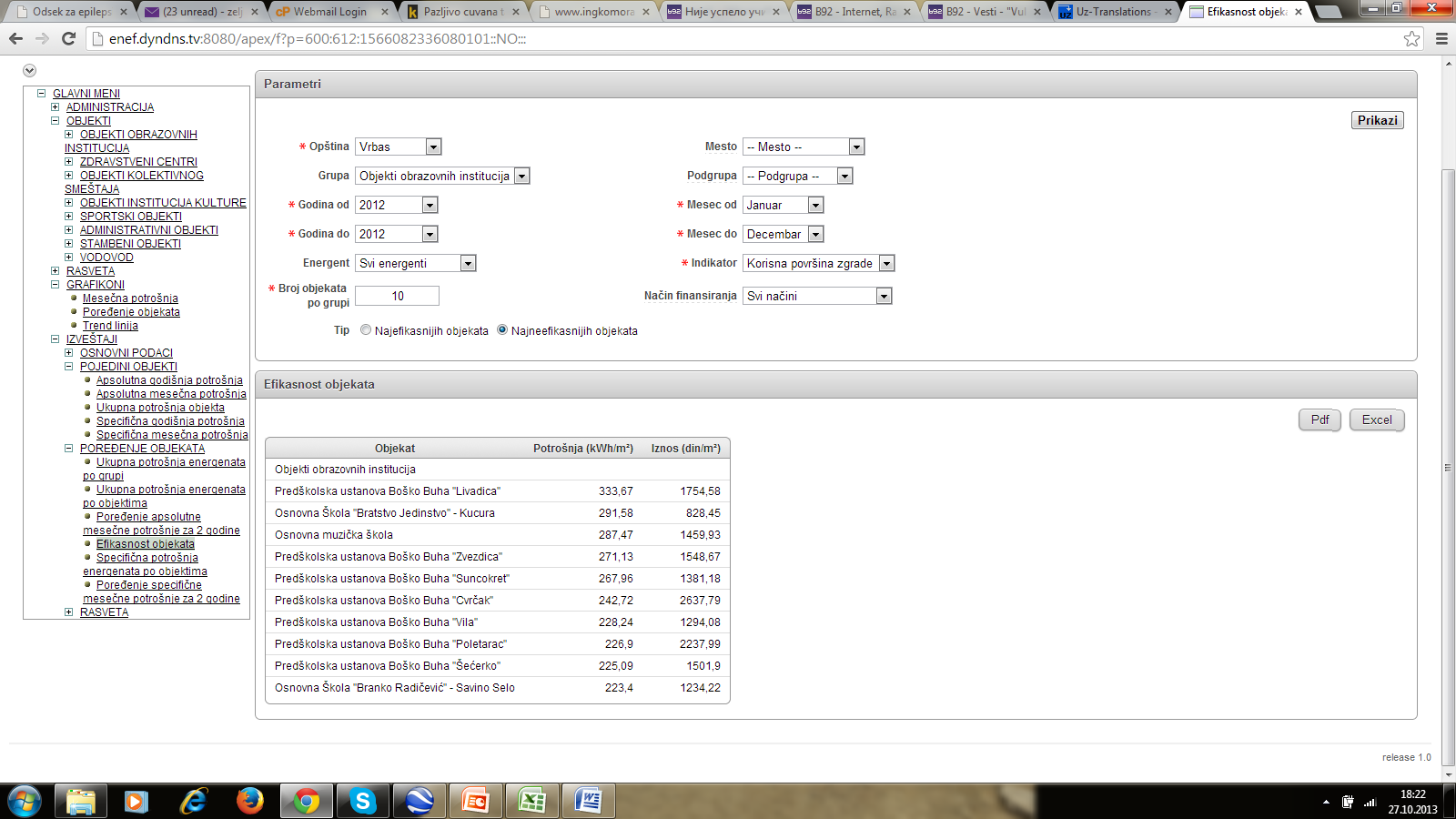 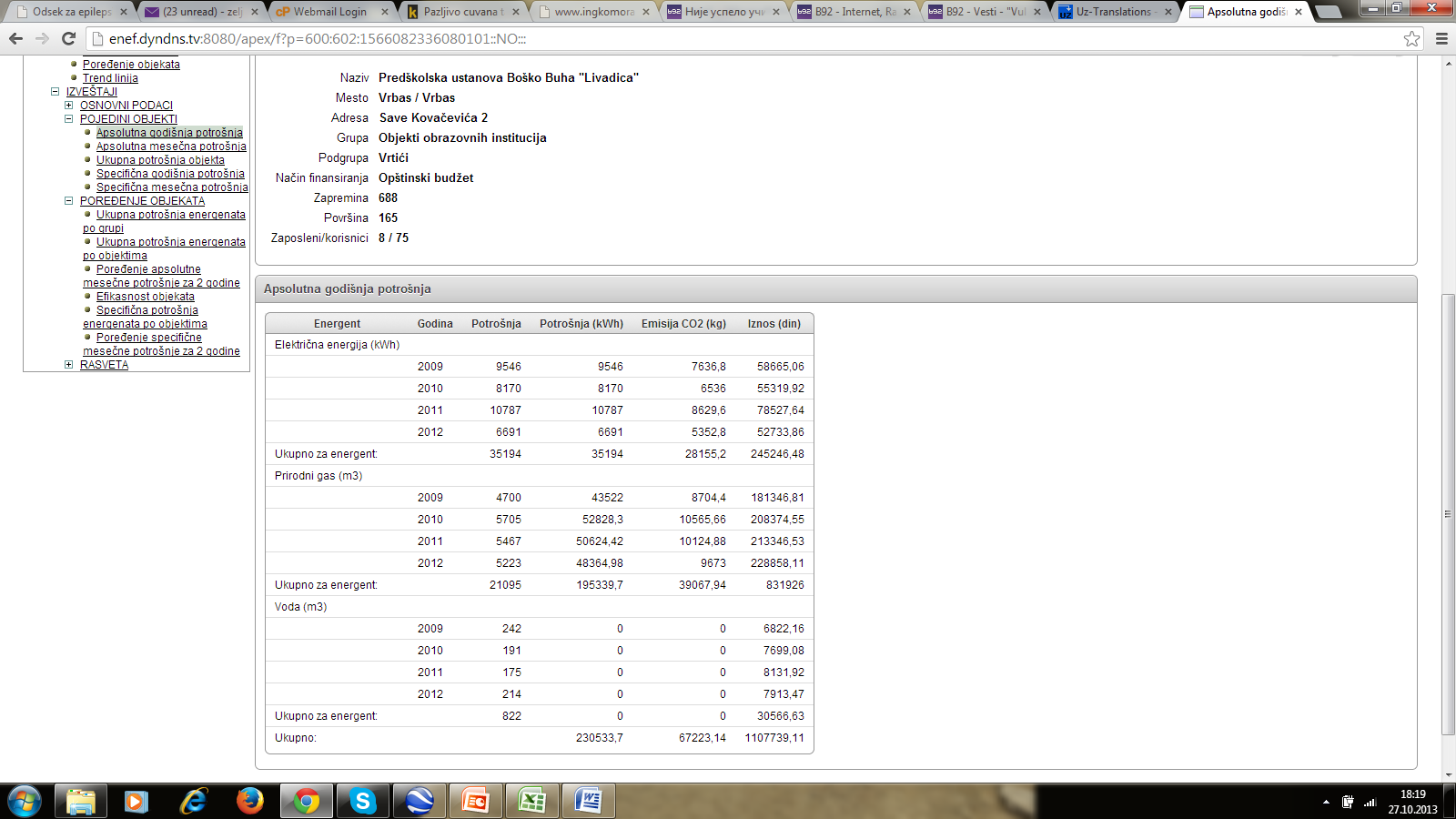 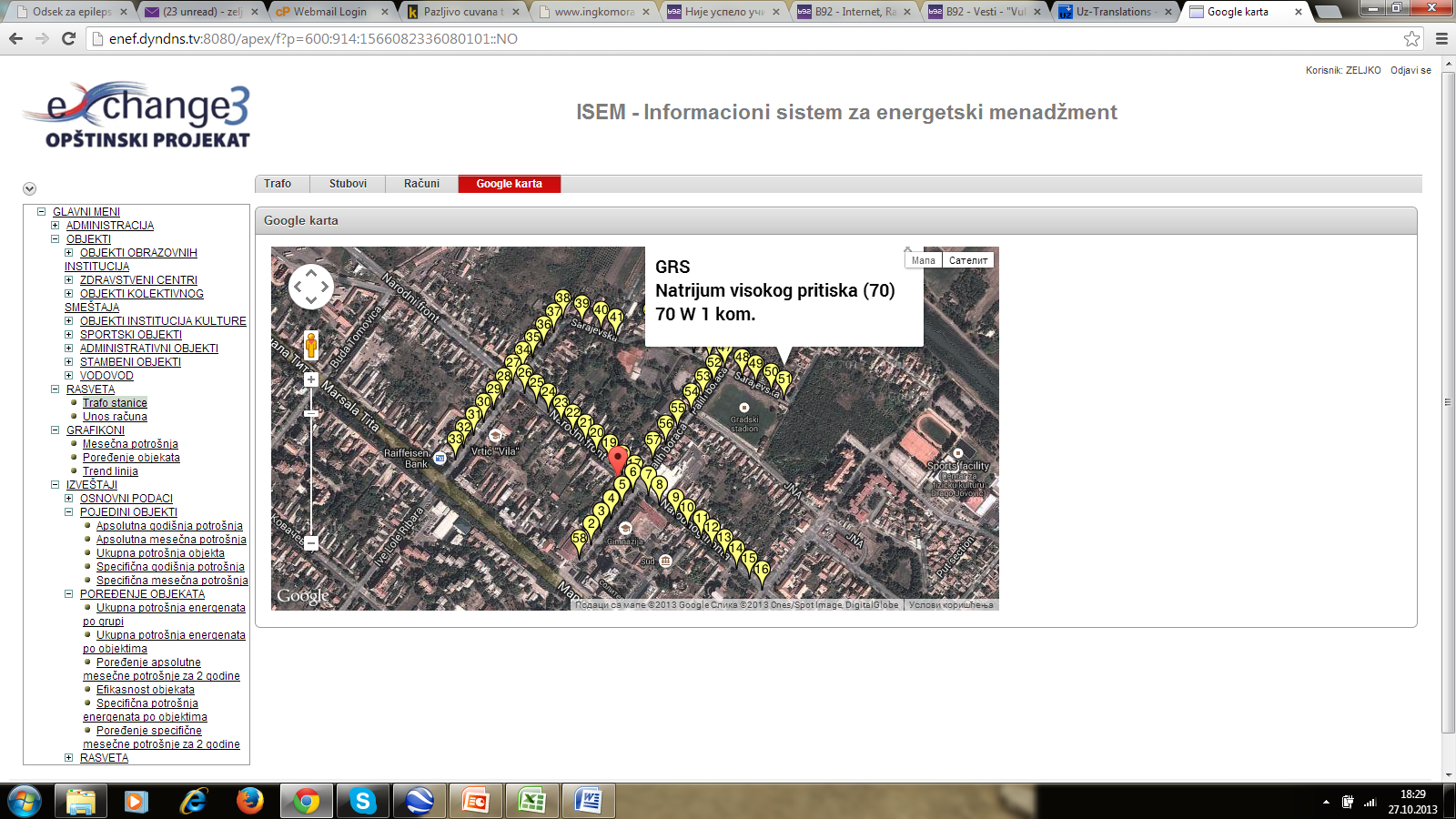 Kancelarija za energetski menadžment opštine Vrbas KEM – nove aktivnosti
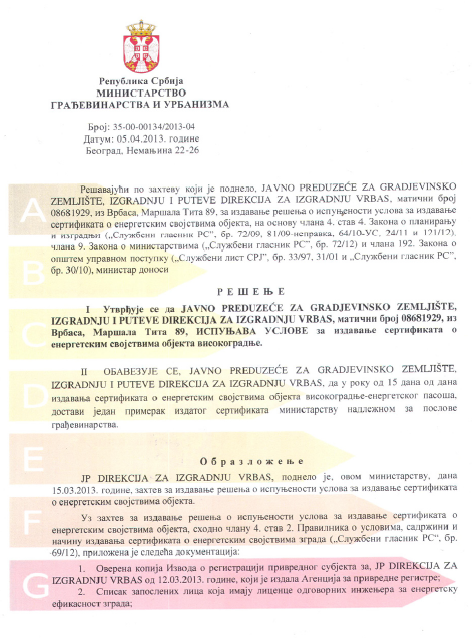 Energetska sertifikacija
Energetski pregledi
Elaborati energetske       efikasnosti         
Energetski pasoši
Energetska optimizacija
Izrada tehno-ekonomskih analiza
Merenje i kontrola
   potrošnje energije
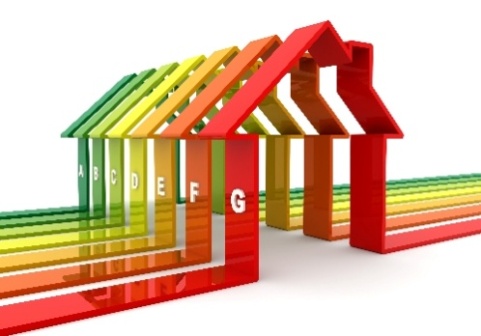 Promocija energetske efikasnosti i obnovljivih izvora energije – KEM
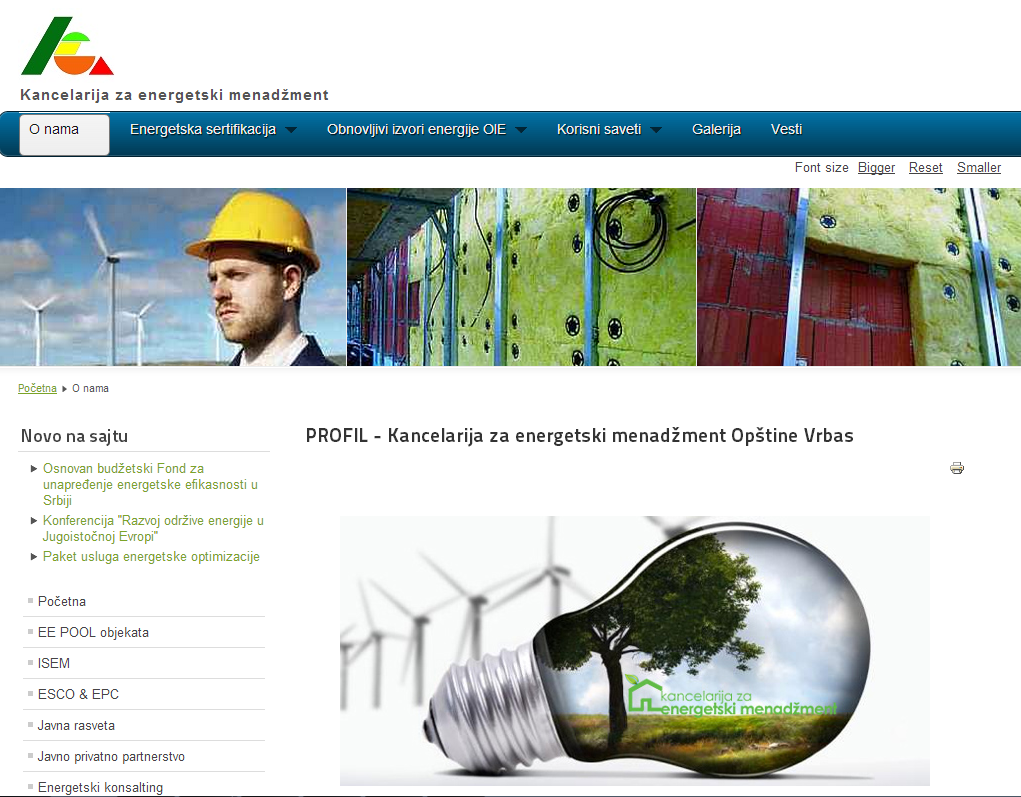 Stručni seminari za projektante, izvođače radova
Info EE dani za građanstvo
Info EE dani za osnovne i srednje škole
EE info punkt
EE pool



Sajt kancelarije za energetski menadžment (http://www.eevrbas.org/korisni saveti, ee upit,...
Strategija razvoja energetike opštine Vrbas do 2020 godine
Tehno-ekonomska analiza izgradnje distributivnog sistema daljinskog grejanja naseljenog mesta Vrbas
Ekspertiza optimalnog snabdevanja toplotnom energijom sistema daljinskog grejanja Vrbasa
Studija - raspoloživost i troškovi biomase za potrebe sistema daljinskog grejanja na području opština Vrbasa 
Elaborat- ekspertiza prva faza izgradnje distributivnog sistema daljinskog grejanja naseljenog mesta Vrbas
Istraživanje javnog mnjenja građana Vrbasa:Navike građana Vrbasa u grejanju domaćinstva i transportu
Preporuke za korisnike obuhvaćene opštinskim energetskim menadžmentom
Preporuke za uvođenje kriterijuma energetske efikasnosti u postupcima javne nabavke
Pripremljena opštinska odluka za unapređenje energetske efikasnosti
Urađen akcioni plan za 2014 godinu
Elaborati energetske efikasnosti i pasoši za javne objekte
Projekti energetske sanacije javnih objekata
-Exchange 3
 ( ‘’Uspostavljanje sistema upravljanja energijom na nivou opštine u cilju povećanja energetske efikasnosti’’)

-Projekat „Uključivanje organizacija civilnog društva u proces donošenja energetskih i klimatskih politika na lokalnom nivou“ realizuje Centar za slobodne izbore i demokratiju (CeSID) u okviru programa Podrška civilnom društvu. Program je finansiran od strane Evropske unije (EU), putem Delegacije Evropske unije u Republici Srbiji, a implementiran je od strane GOPA Consultants.

’’Discovering energy’’ Serbian – German cooperation project 2012-2013

Eurostart, Autonomna Regija Friuli Venecija Đulija i Autonomna Pokrajina Vojvodina,

Projekat izrade sistema baze podataka pod okriljem GIZ-a u saradnji sa ADENE (Portuguese Energy Efficiency Agency)
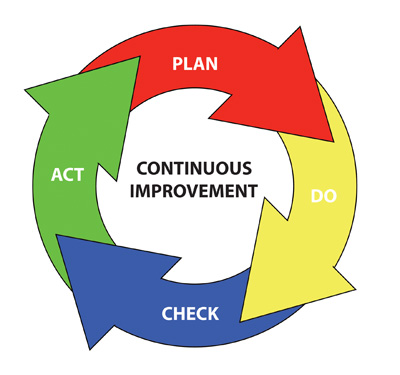 ISO 50001
HVALA NA PAŽNJI
Kancelarija za energetski menadžment opštine Vrbas
Maršala Tita 89    21460 Vrbas  
 021/795-40-13
E-mail: kem@vrbas.net